Край ты мой родной
Урок – путешествие
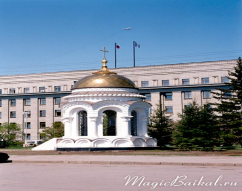 Иркутск, Иркутск, твои истокиТайги нетронутая стать,могучих кедров рост высокийИ сосен пышных благодать
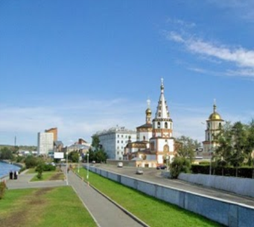 Герб Иркутска
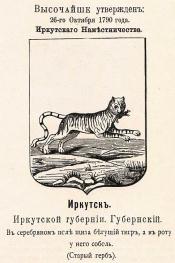 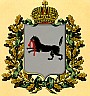 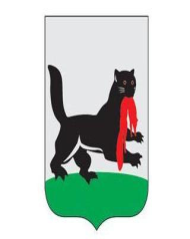 Один из первых гербов                 Иркутска
Современный герб   города
Герб Иркутска  XIX века
Иркутский архитектурно-этнографический музей «Тальцы»
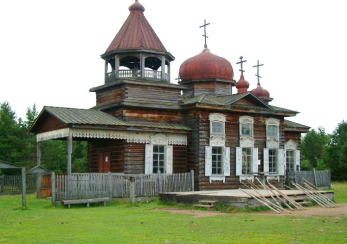 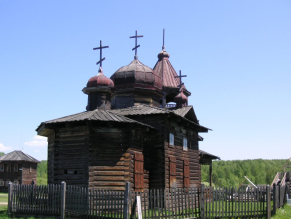 Основан  в 1969 г
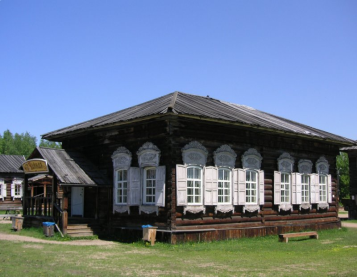 Храмы Иркутска
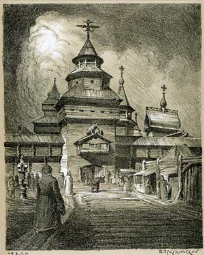 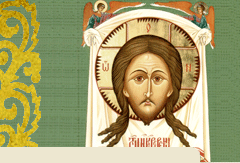 Икона Спаса Нерукотворного
Спасская церковь
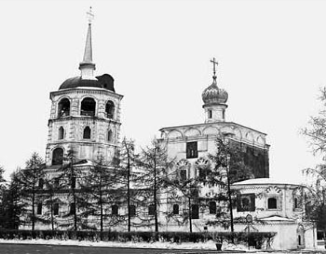 Первая каменная церковь
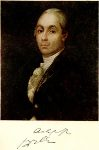 Декабристы
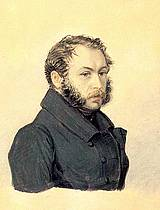 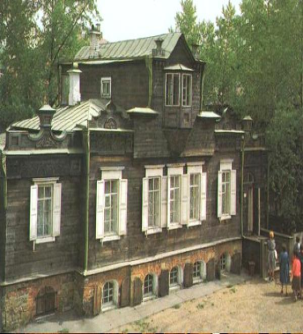 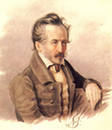 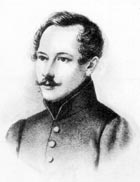 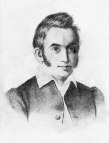 Дом – музей декабристов
Детская железная дорога
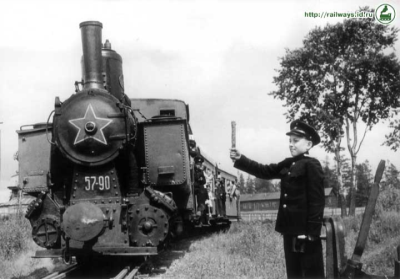 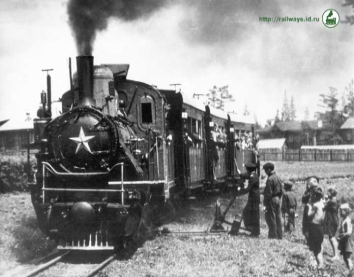 Танк-паровоз 57-90 1951 год.
1839 год прошел первый поезд по детской дороге
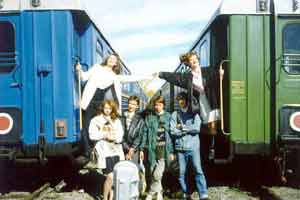 Сейчас на дороге одновременно курсирует два состава – «Сибирячок» и «Малый Байкал» из семи вагонов каждый.
Воздухоплавание в Иркутске
17  июля 1911 года впервые на иркутской земле поднялся в небо Я.И. Седов . На аэроплане «Фарман».
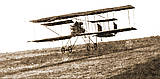 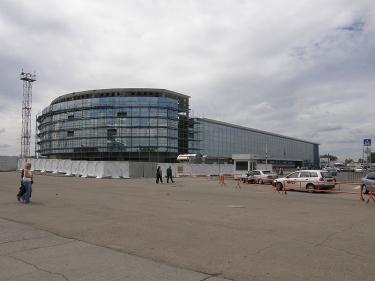 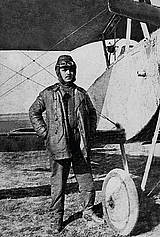 А.В. Попов  первый начальник аэропорта
Современный аэропорт Иркутска
Иркутская  промышленность
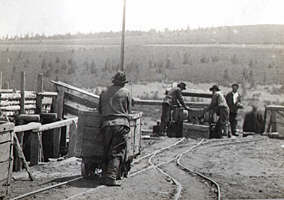 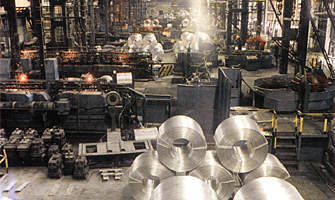 1747 год  развиваются мануфактуры
Алюминиевый завод
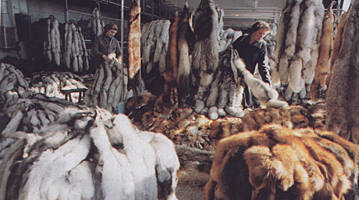 Мягкое золото Сибири
Байкало -  Амурская магистраль
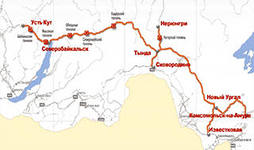 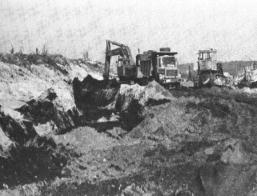 Карта Байкала – Амурской магистрали
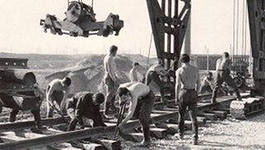 Начало строительства БАМа 1974 года
Образование Иркутска
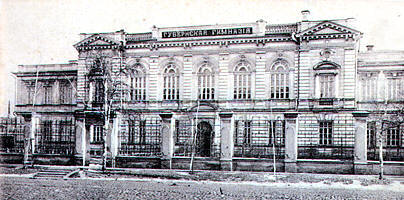 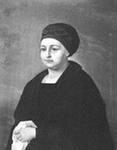 В 1805 году открывается Иркутская губернская гимназия
Портрет Елизаветы Медведниковой 1913г.
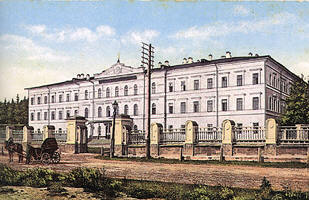 Сиропитательный дом  1837 г.
Культура Иркутска
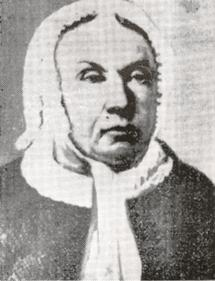 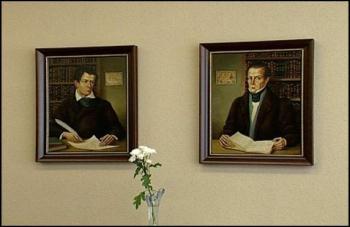 ГУМАНИТАРНЫЙ ЦЕНТР СЕМЬИ ПОЛЕВЫХ
Екатерина Алексеевна Авдеева - Полевая
1789 г-1865 г.
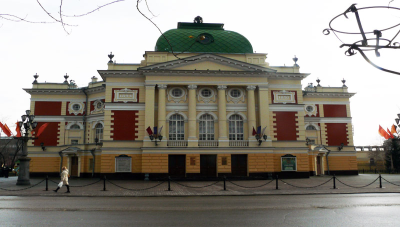 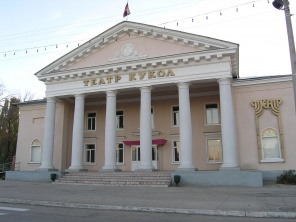 Академический драматический театр им. Н.П.Охлопкова
1897 г.
Иркутский областной театр кукол "Аистенок" был открыт в 1935 году
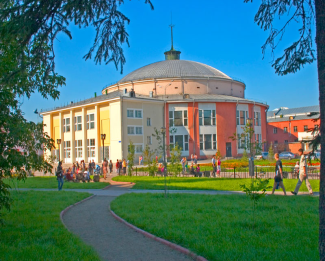 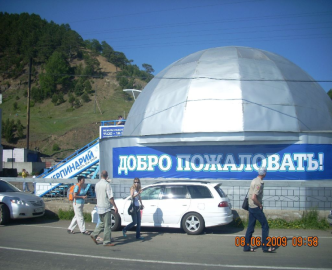 Иркутский цирк
Нерпинарий
Озеро Байкал
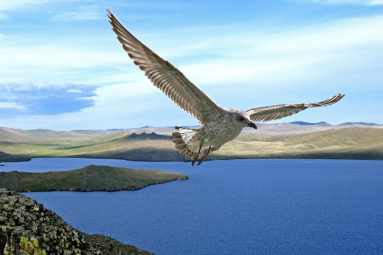 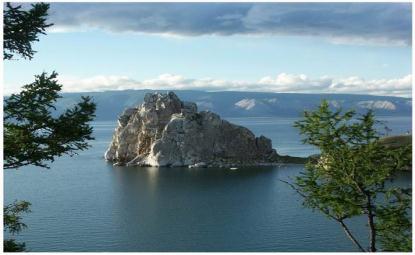 Озеро Байкал - глубочайшее пресноводное озеро планеты
ОЗЕРО БАЙКАЛ- ЖЕМЧУЖИНА СИБИРИ.
Спасибо за внимание !
Педагог – организатор клуба «Романтик» Чипиль Зоя Васильевна
Адрес: 
г. Зима
ул. Орджоникидзе, дом - 49 
Клуб «Романтик»